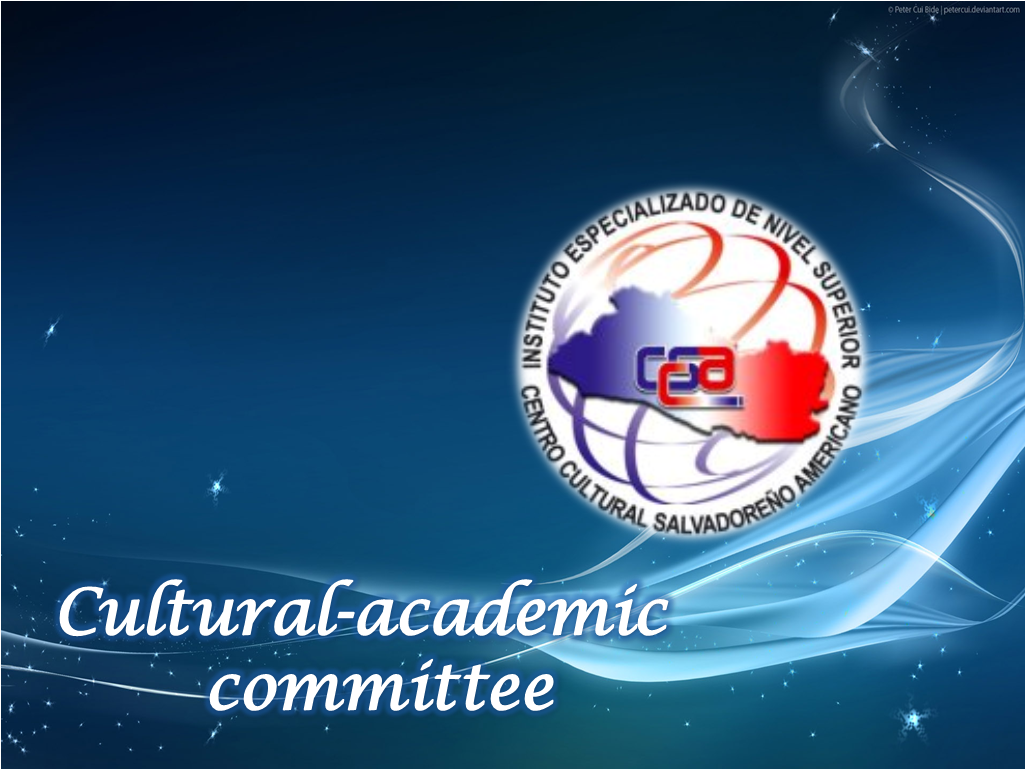 Instituto Especializado de Nivel Superior
Centro Cultural Salvadoreño Americano
San Salvador, 26 de octubre de 2012
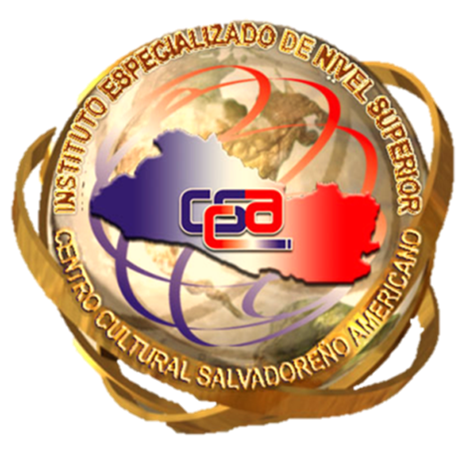 Empoderamiento de estudiantes a través de actividades co-curriculares
Instituto Especializado de Nivel Superior Centro Cultural Salvadoreño Americano
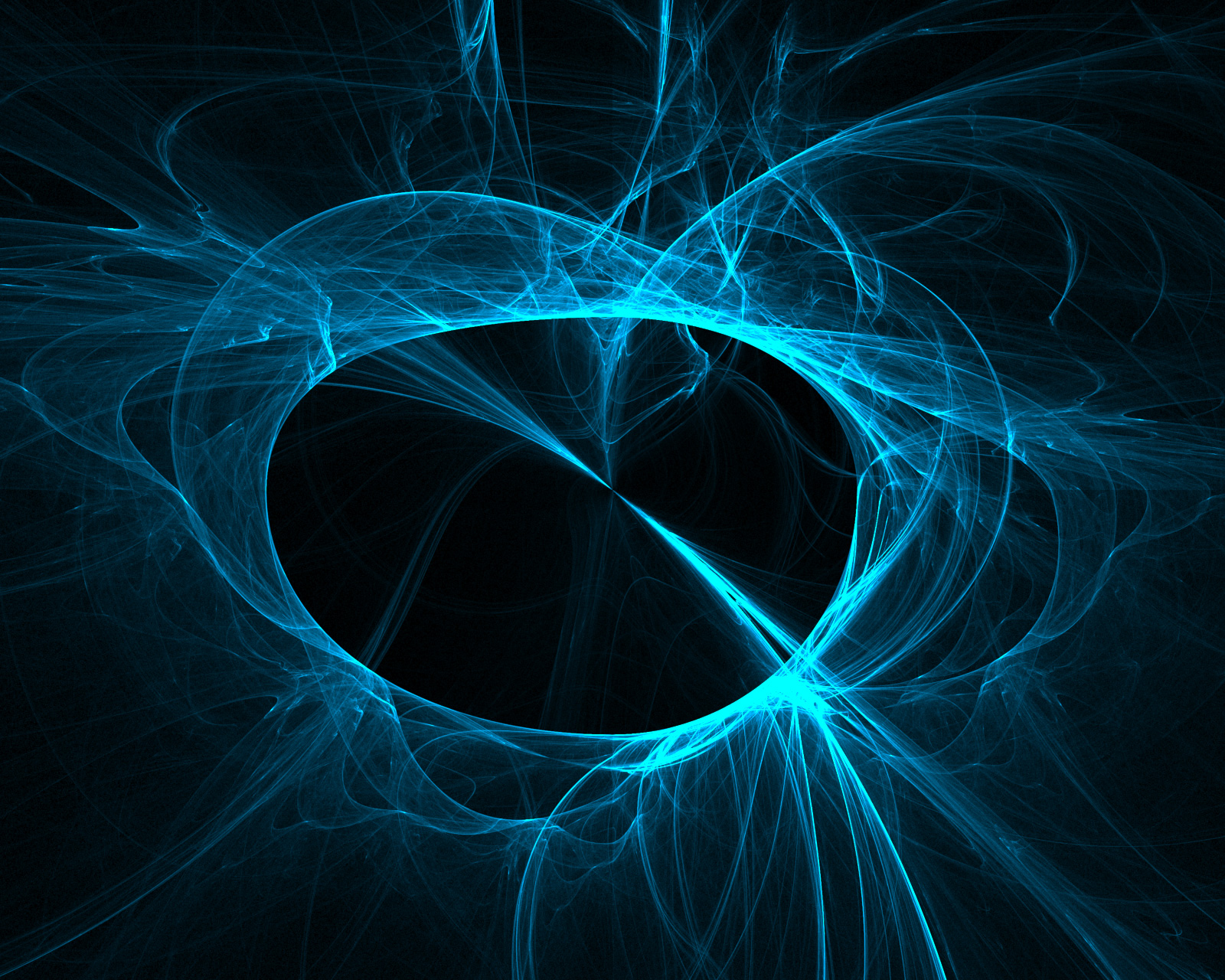 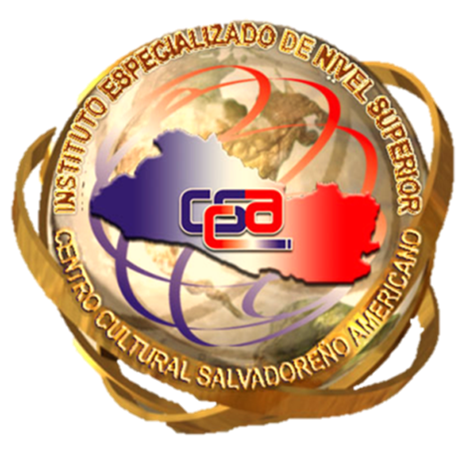 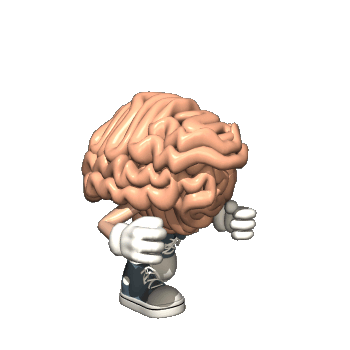 Instituto Especializado de Nivel Superior Centro Cultural Salvadoreño Americano
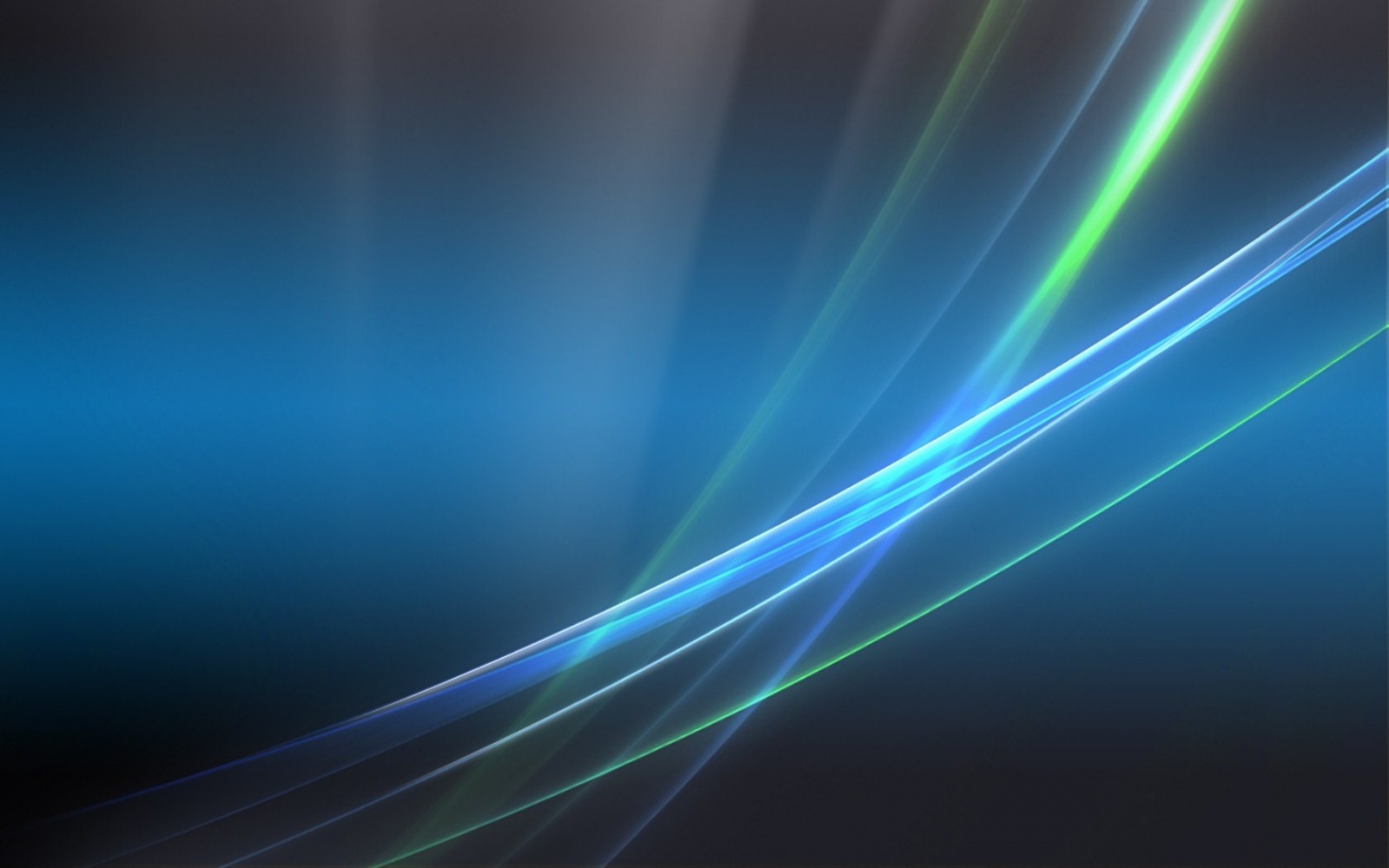 Descripción general de la Buena Práctica
En este espacio estratégico se hacen evidentes los talentos, iniciativas y habilidades de los estudiantes, a través de actividades académicas y culturales que promuevan la participación activa de los mismos.
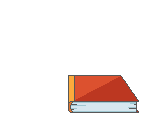 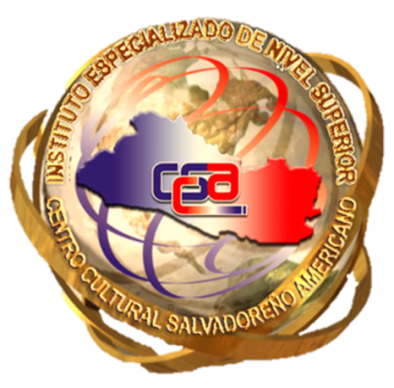 Instituto Especializado de Nivel Superior Centro Cultural Salvadoreño Americano
[Speaker Notes: La Buena Práctica es un espacio pedagógico para el desarrollo de competencias y destrezas en los estudiantes de las carreras docentes en el IENS CCSA.

Talentos y habilidades que los docentes deberian tener: manejo del tiempo, creatividad, relaciones interpersonales, agregados culturales, análisis.]
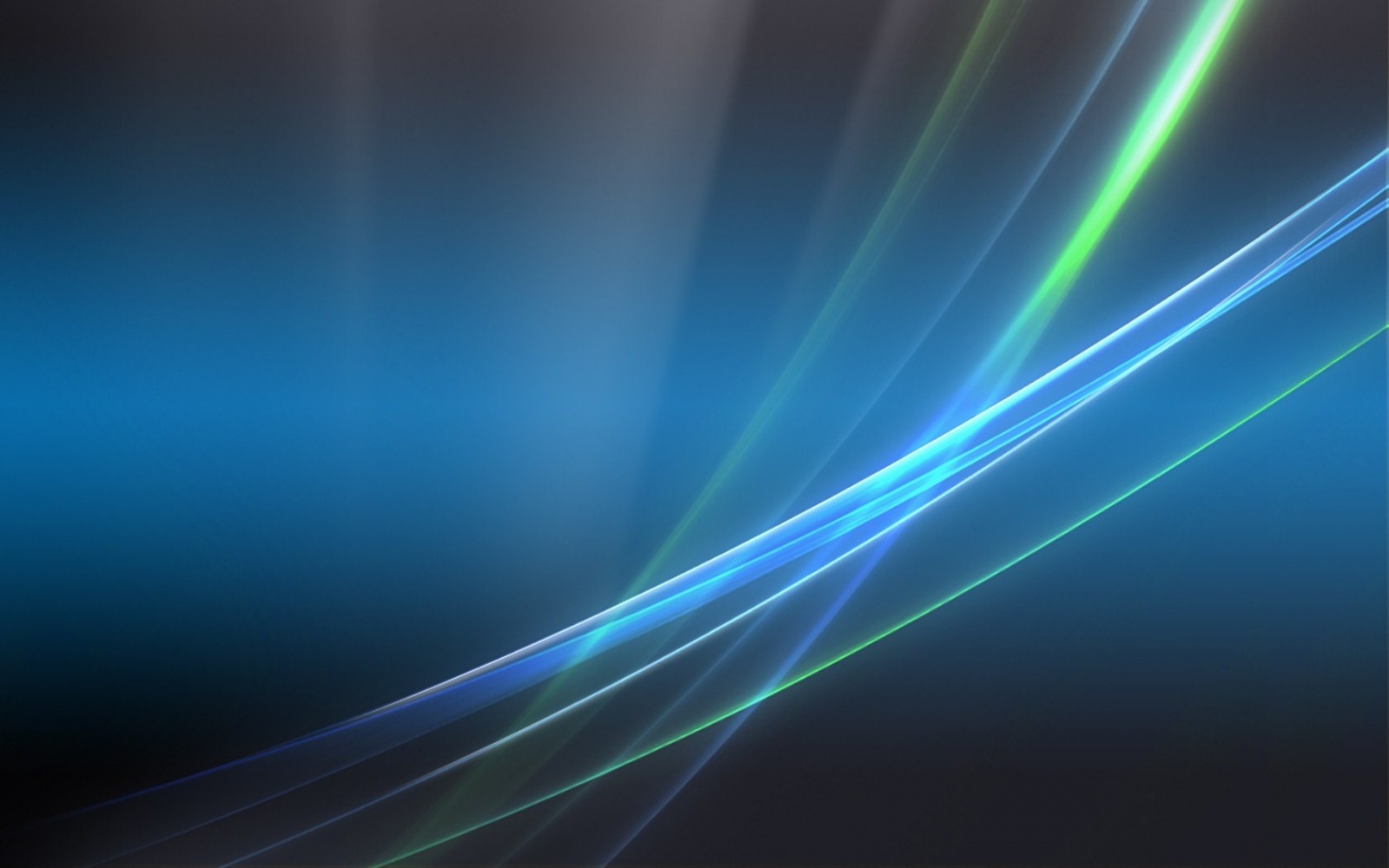 Población meta
Estudiantes de las carreras: 
Licenciatura en Ciencias de la Educación con Especialidad en Idioma Inglés. 
Profesorado en Idioma Inglés para Tercer Ciclo de Educación Básica y Educación Media.
Curso de Formación Pedagógica para Profesionales.
Personal docente y administrativo del IENS CCSA
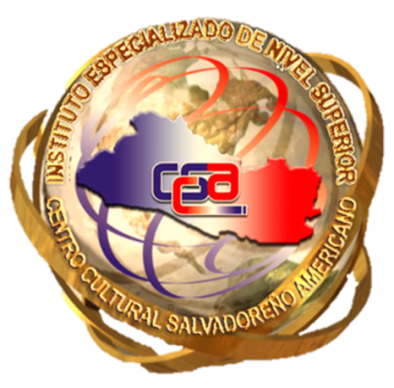 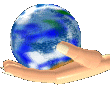 Instituto Especializado de Nivel Superior Centro Cultural Salvadoreño Americano
[Speaker Notes: Mencionar horarios]
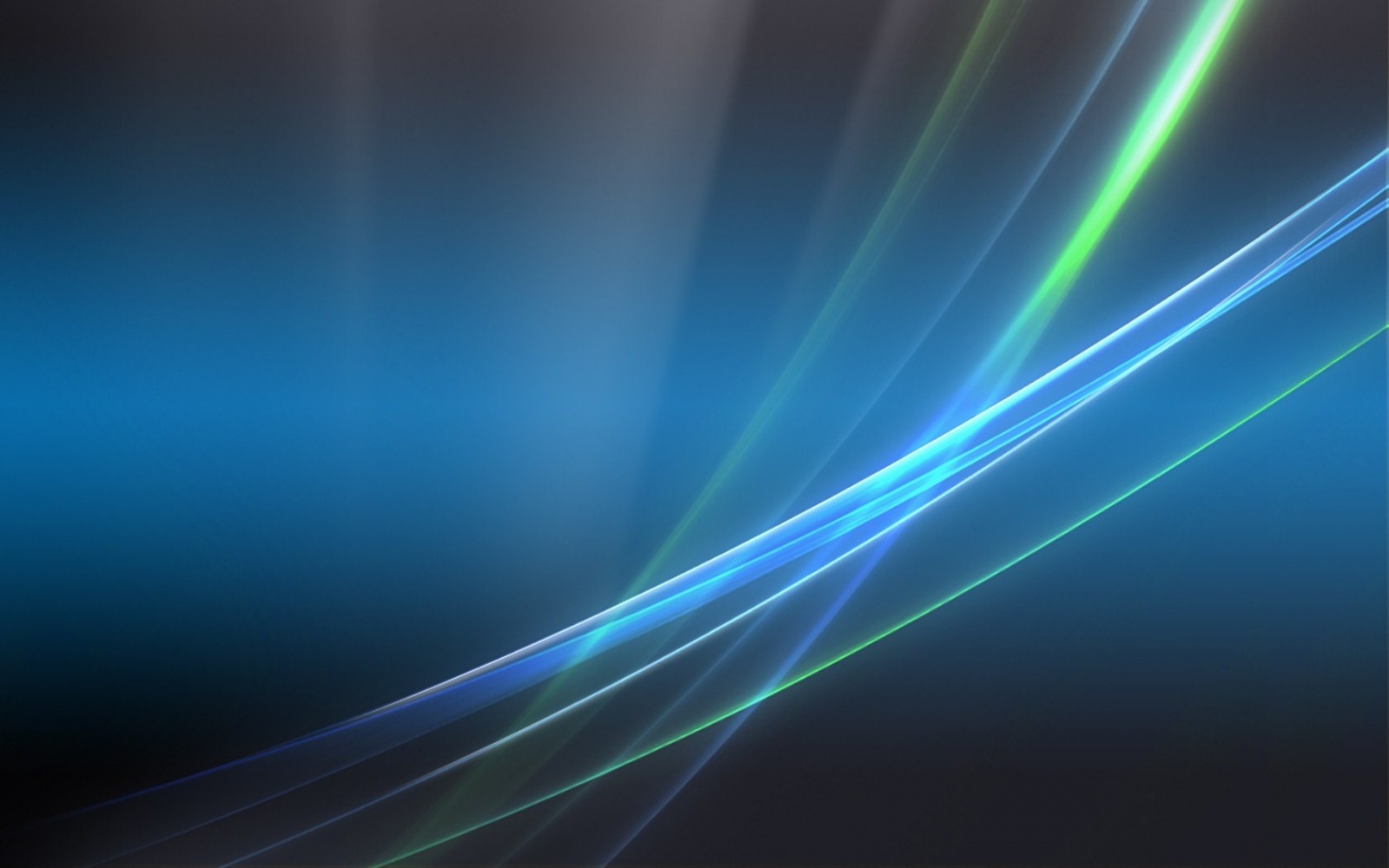 Áreas en que se desarrolla la Buena Práctica
Área Pedagógica

Área cultural

Área lingüística
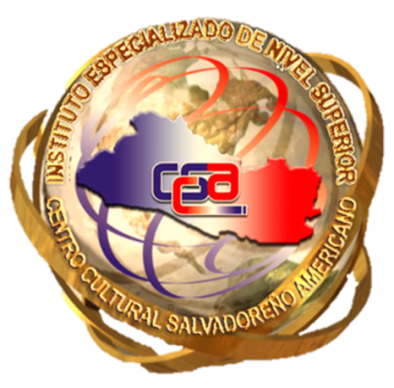 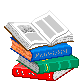 Instituto Especializado de Nivel Superior Centro Cultural Salvadoreño Americano
[Speaker Notes: Área Pedagógica: A través del diseño y aplicación de la Buena Practica se reflejan aspectos didácticos que sustentan la formación de los futuros docentes.
Área cultural: En estas actividades se establece un contraste entre la cultura salvadoreña y americana.
Área lingüística: Las competencias lingüísticas se refuerzan en los estudiantes al exponerlos a una constante práctica del idioma Inglés.]
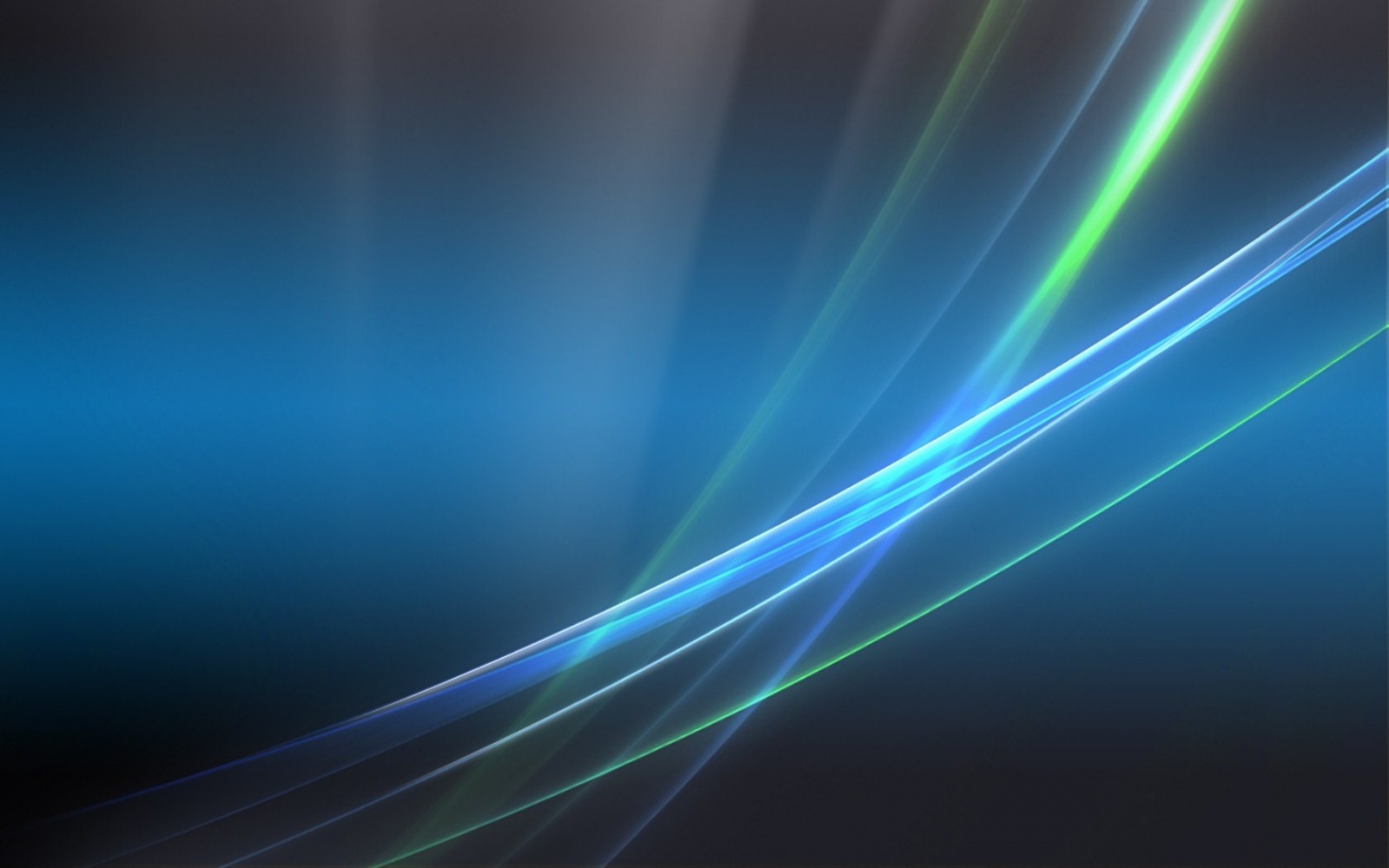 Propósitos de la Buena Práctica
Crear espacios pedagógicos para que los estudiantes demuestren sus talentos en un ambiente agradable.
Empoderar a los estudiantes en la toma de decisiones.
Integrar aspectos culturales de los Estados Unidos y El Salvador.
Planear actividades con objetivos claros, alcanzables y medibles. 
Estimular la convivencia de la comunidad educativa.
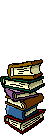 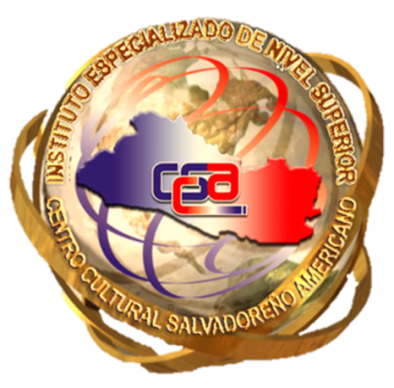 Instituto Especializado de Nivel Superior Centro Cultural Salvadoreño Americano
[Speaker Notes: Empoderar a los estudiantes:  por medio de una participación activa y creativa.
Toma de desiciones: integrar un espacio dentro del horario oficial para desarrollar la actividad. Incorporar aspectos culturales de USA y ESA: actividades donde se reflejan estos aspectos.
Coordinar actividades donde los objetivos sean claros, alcanzables y medibles.
Estimular la convivencia educativa a través del trabajo en equipo. 
Crear un ambiente adecuado que anime a los estudiantes a desarrollar sus habilidades.]
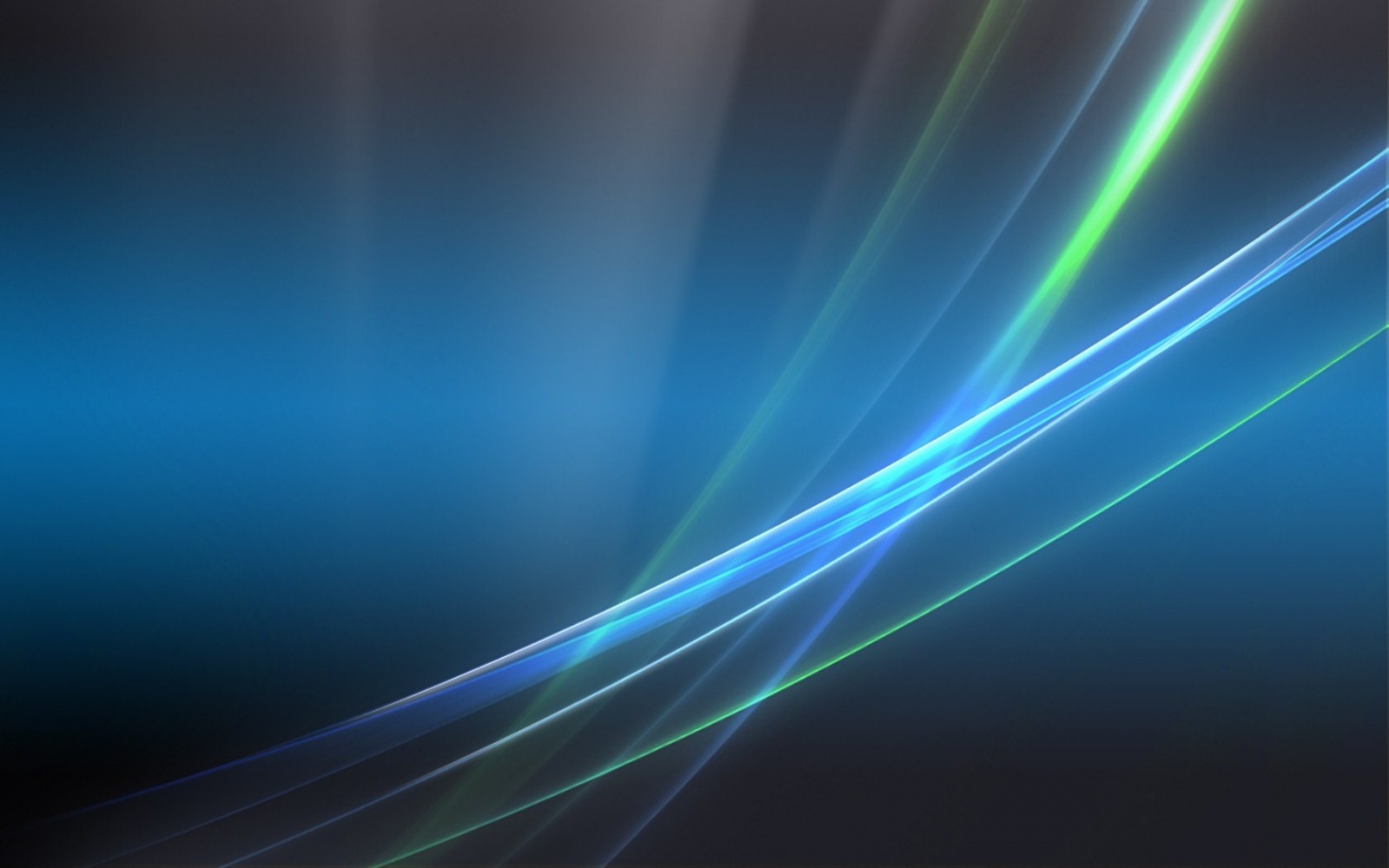 Factores que caracterizan la Buena Práctica
Participación activa de los estudiantes en cada una de las actividades.
Riqueza de temáticas de desarrollo académico como: comprensión lingüística, pedagógicas y culturales.
Inclusión de todos los estudiantes.
Motivación al trabajo en equipo.
Integración de competencias actitudinales y profesionales en la planificación estratégica de las actividades.

.
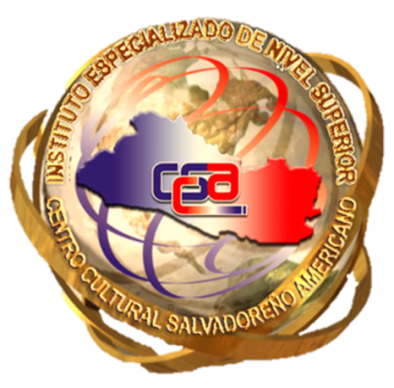 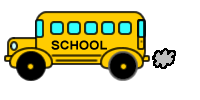 Instituto Especializado de Nivel Superior Centro Cultural Salvadoreño Americano
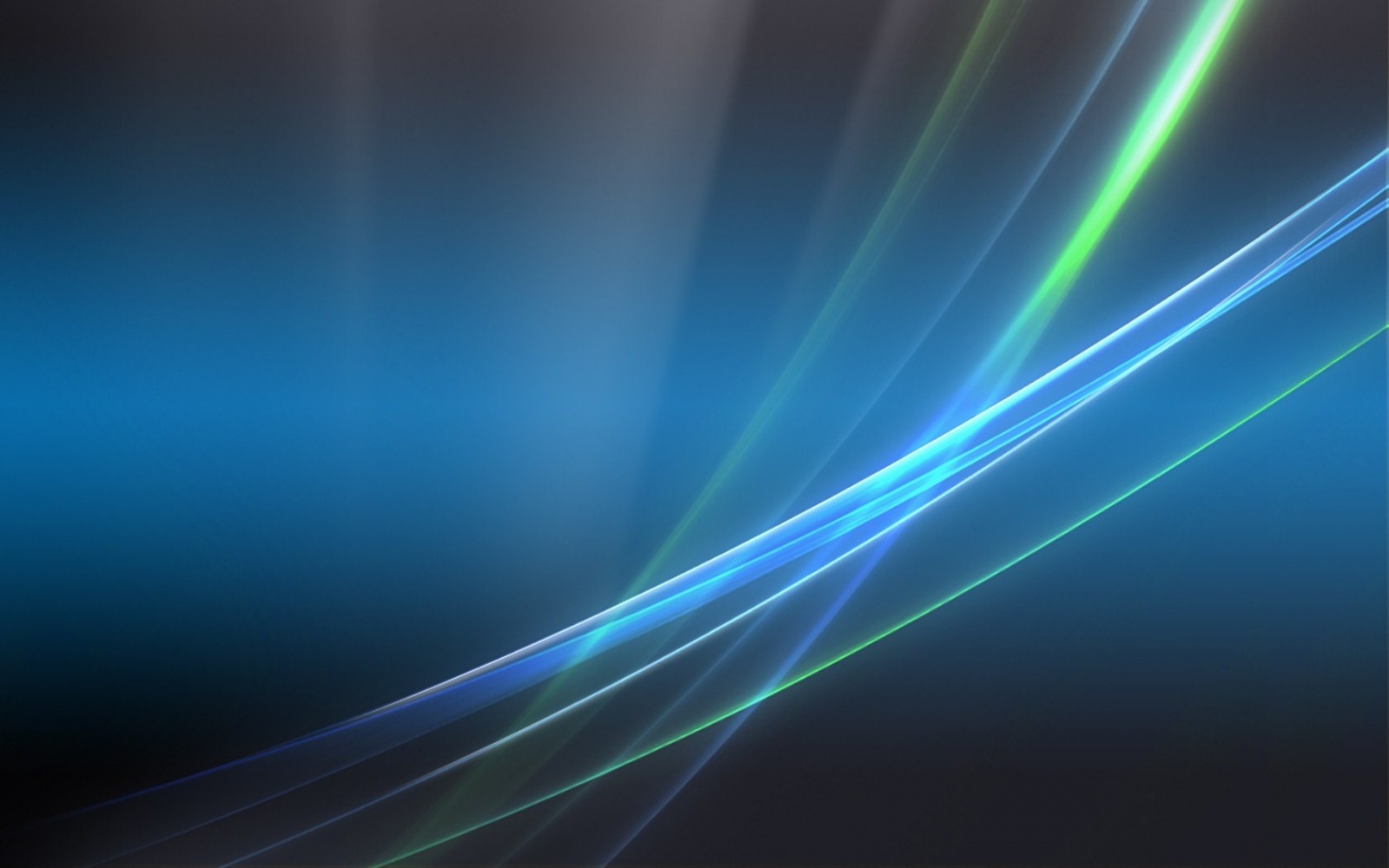 Acciones relevantes de la Buena Práctica
Participación activa y constructiva de la comunidad educativa.
Asistencia permanente de parte del estudiantado, personal docente y administrativo.

Empoderamiento del estudiante en la toma de decisiones.
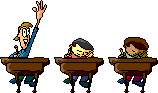 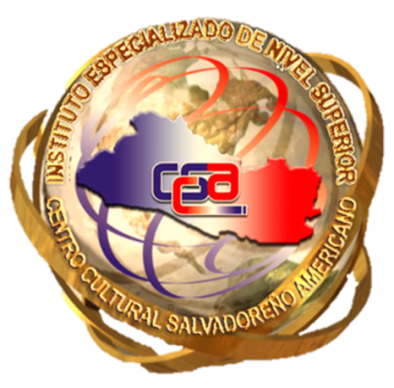 Instituto Especializado de Nivel Superior Centro Cultural Salvadoreño Americano
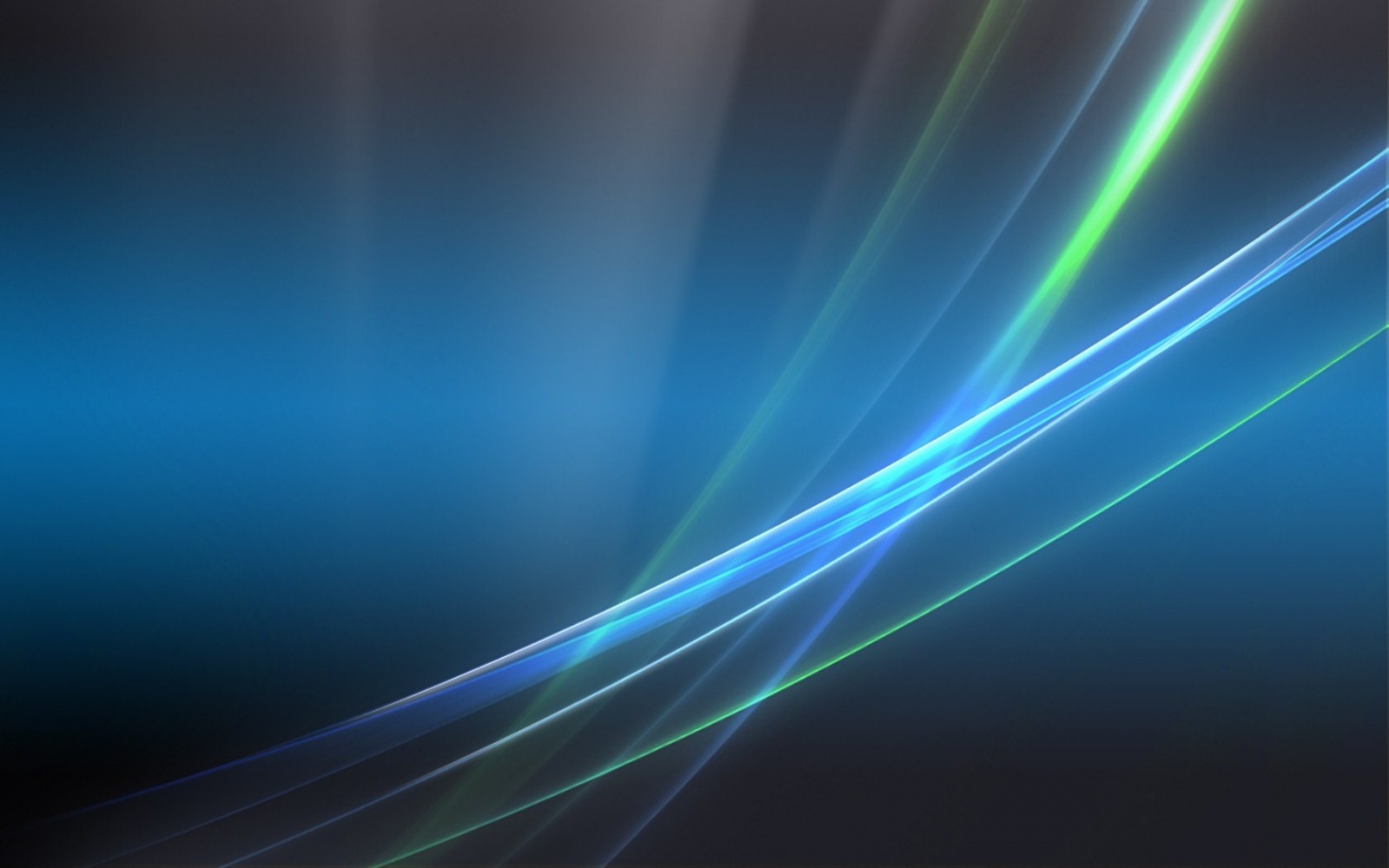 Evidencia de la Buena Práctica
Portafolios de trabajo
Convocatorias 
Lista de asistencia
Volantes
Agenda
Anteproyecto
Fotografías
Evaluaciones
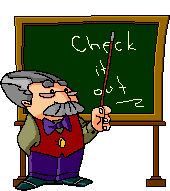 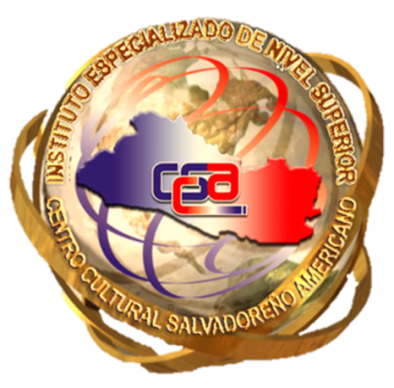 Instituto Especializado de Nivel Superior Centro Cultural Salvadoreño Americano
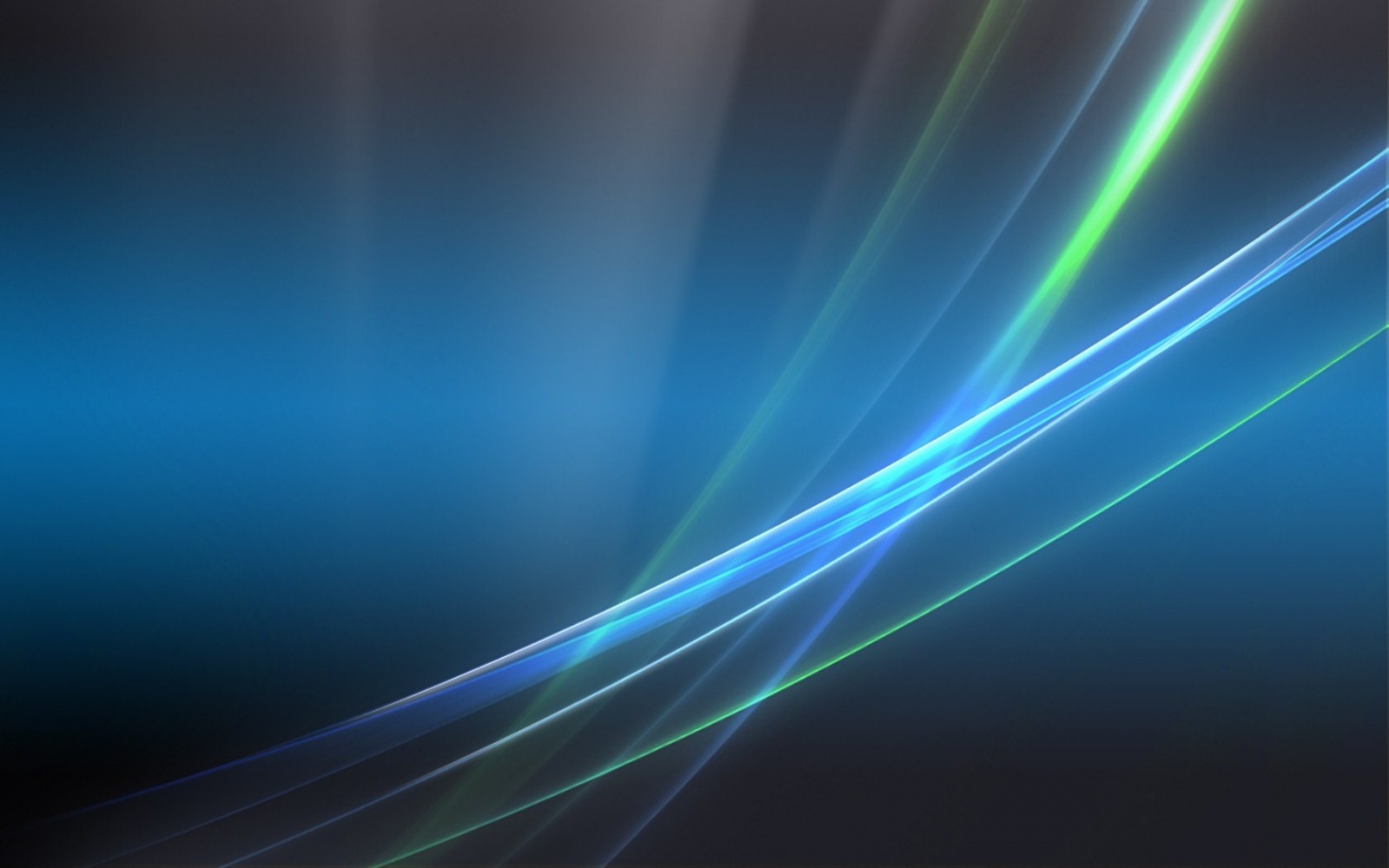 Sostenibilidad de la Buena Práctica
La sostenibilidad de la Buena Práctica se refleja a través de la siguientes estrategias: 

Planificación

Coordinación

Comunicación

Seguimiento
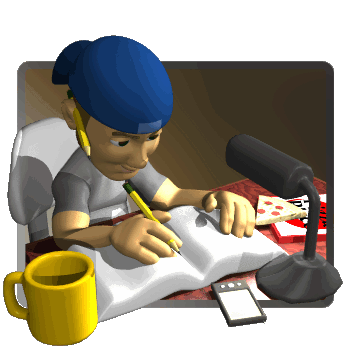 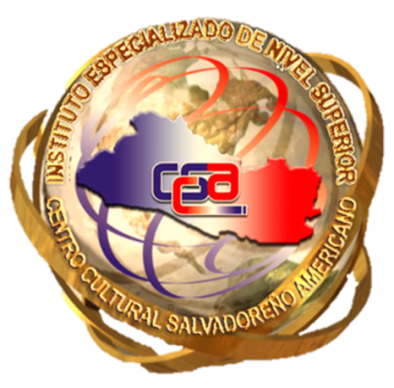 Instituto Especializado de Nivel Superior Centro Cultural Salvadoreño Americano
[Speaker Notes: Estrategias de planificación
En los procesos académicos  y administrativos que influyen en el desarrollo de la Buena Práctica educativa
Estrategias de coordinación
Entre el Comité Académico Cultural y el Decanato de Educación
Estrategias de comunicación
Para invitar a los estudiantes a las actividades Co-Curriculares en momentos oportunos.
Estrategias de seguimiento
Reuniones constantes con el Comité Académico Cultural los cuales representan la comunidad educativa para discutir áreas de oportunidades.]
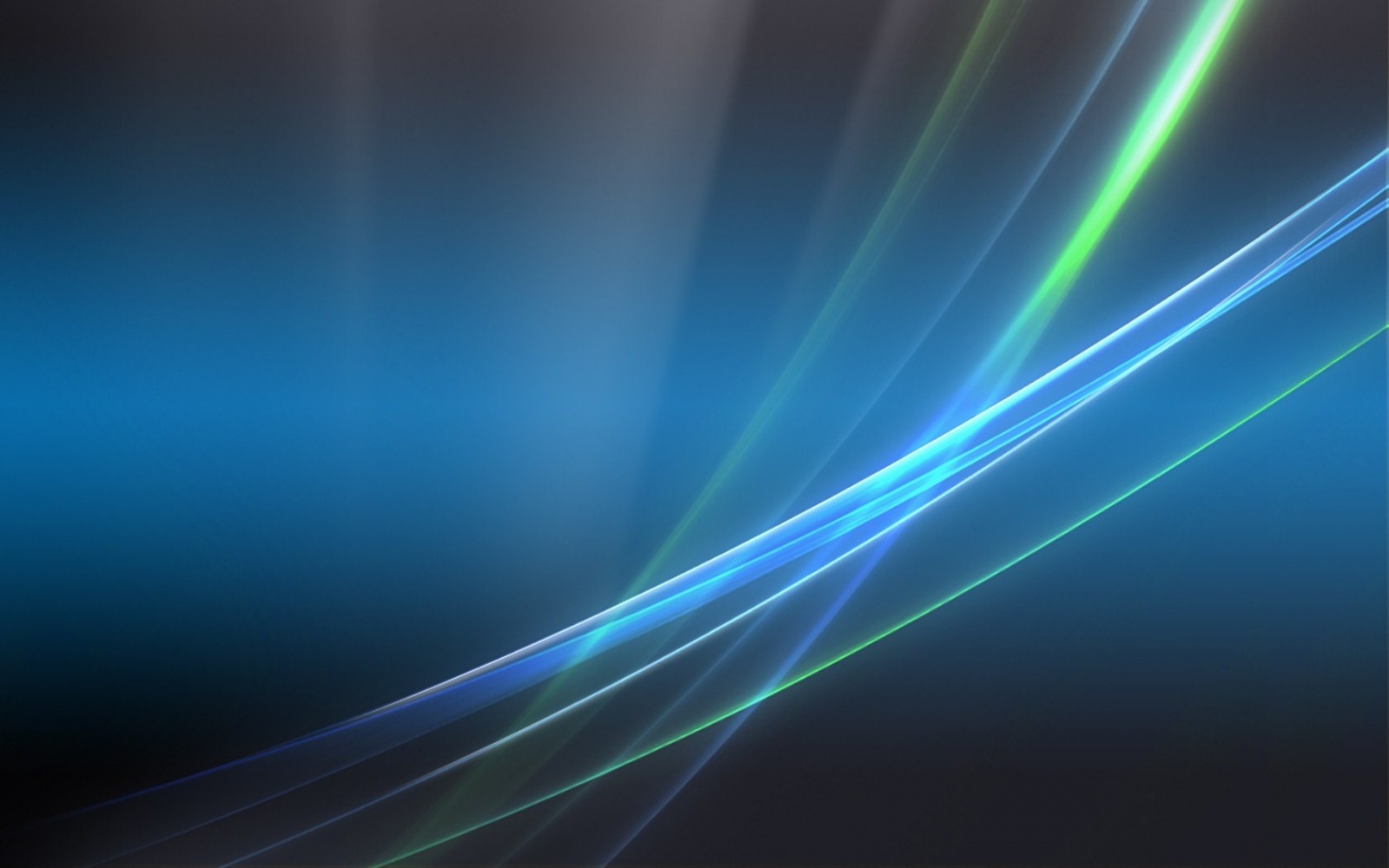 Perspectivas
Continuar con el desarrollo del Modelo Educativo  a través de las Actividades Co-Curriculares.

Desarrollo de las actividades co- curriculares realizadas al cien por ciento por los estudiantes. 

Fortalecimiento de las condiciones para que la formación de los estudiantes permanezca orientado a lograr oportunidades laborales y de desarrollo profesional.

Crecimiento académico y profesional.
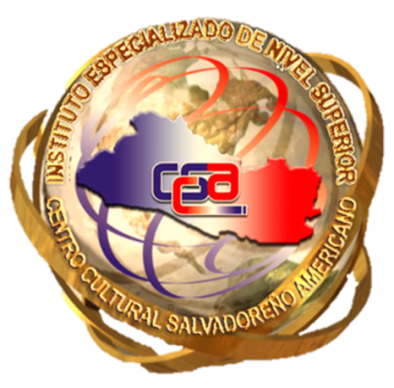 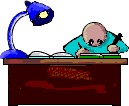 Instituto Especializado de Nivel Superior Centro Cultural Salvadoreño Americano
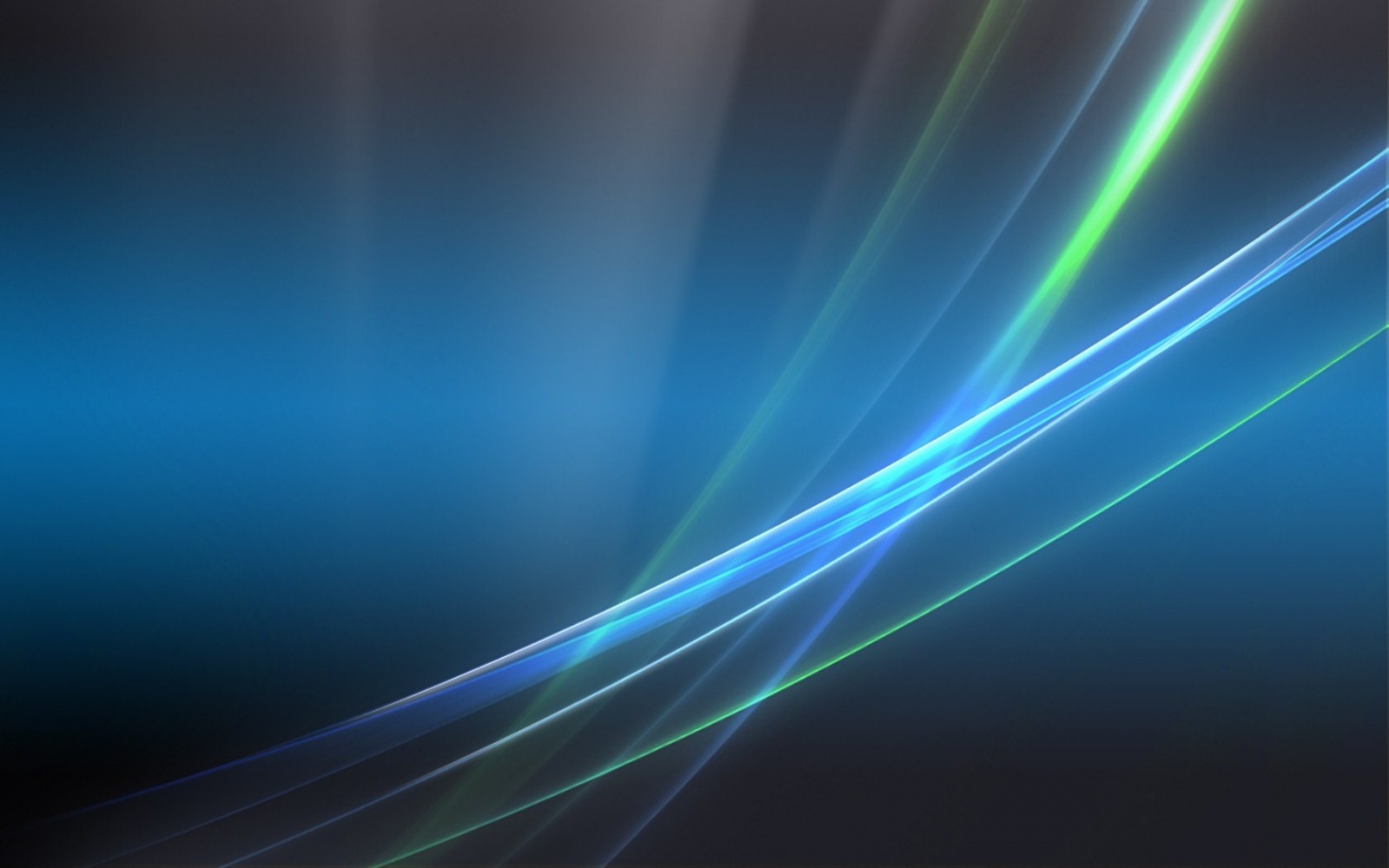 Conclusiones
La Buena Práctica: 

Es una estrategia efectiva de enseñanza- aprendizaje. 

Evidencia las competencias profesionales y actitudinales de los estudiantes.

Empodera a los estudiantes a la toma de decisiones y por ende a su propio aprendizaje .
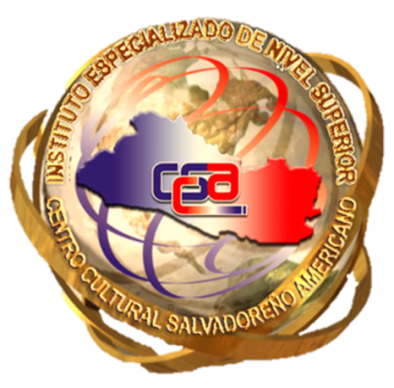 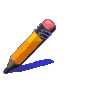 Instituto Especializado de Nivel Superior Centro Cultural Salvadoreño Americano
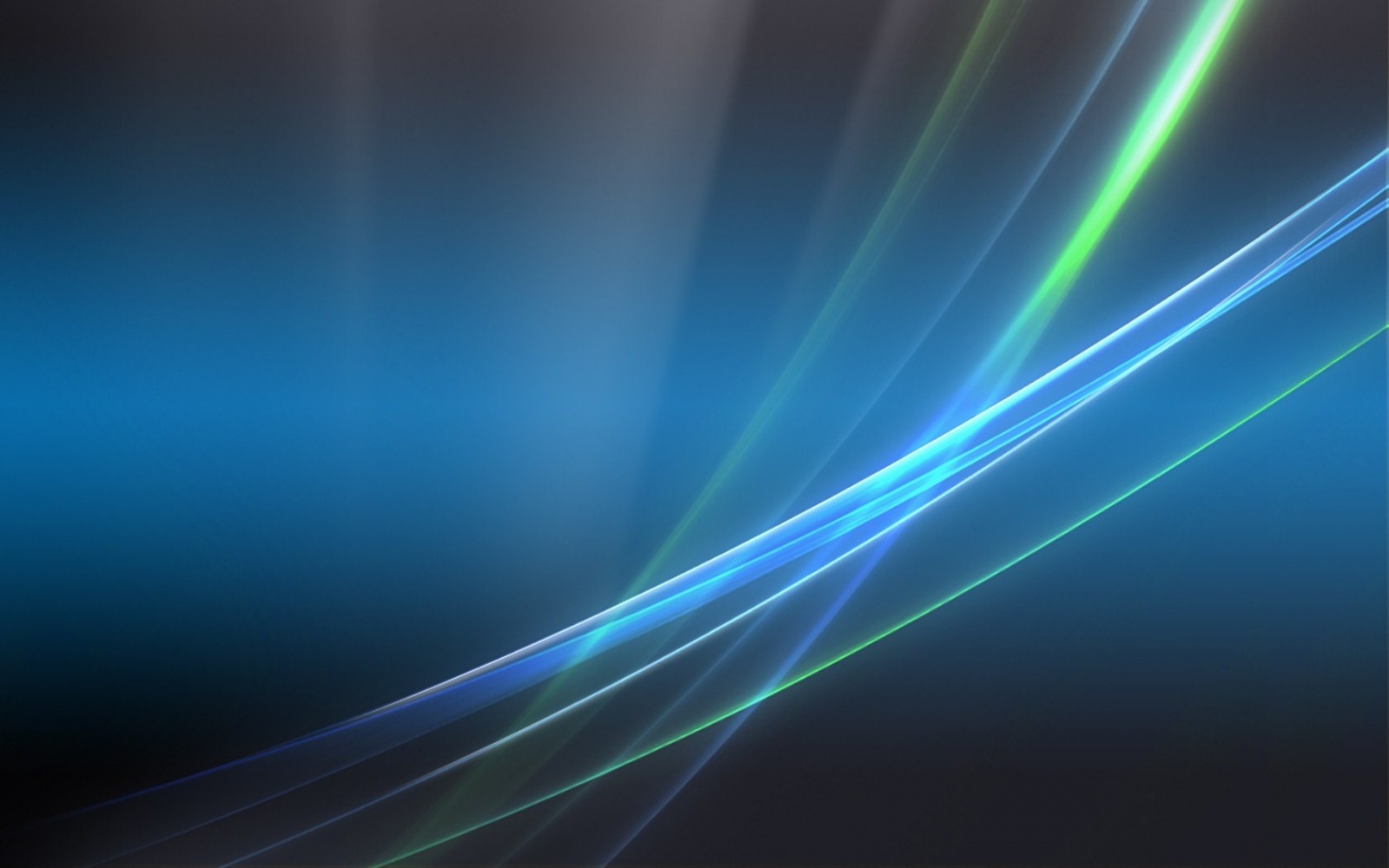 Recomendaciones
La Buena Práctica debe:
Continuar trabajando de forma estratégica para garantizar la calidad de las actividades co-curriculares.
 
Seguir brindando espacios pedagógicos en los cuales los estudiantes continúen desarrollando sus competencias profesionales y actitudinales

Empodera a los estudiantes a la toma de decisiones y por ende a su propio aprendizaje seguir alentando la participación activa de los estudiantes a través de su incorporación en la toma de decisiones con relación a las temáticas a desarrollar y la logística a seguir en cada una de las actividades co-curriculares.
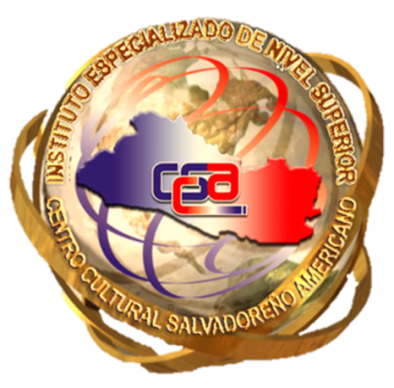 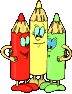 Instituto Especializado de Nivel Superior Centro Cultural Salvadoreño Americano